Messages of hope
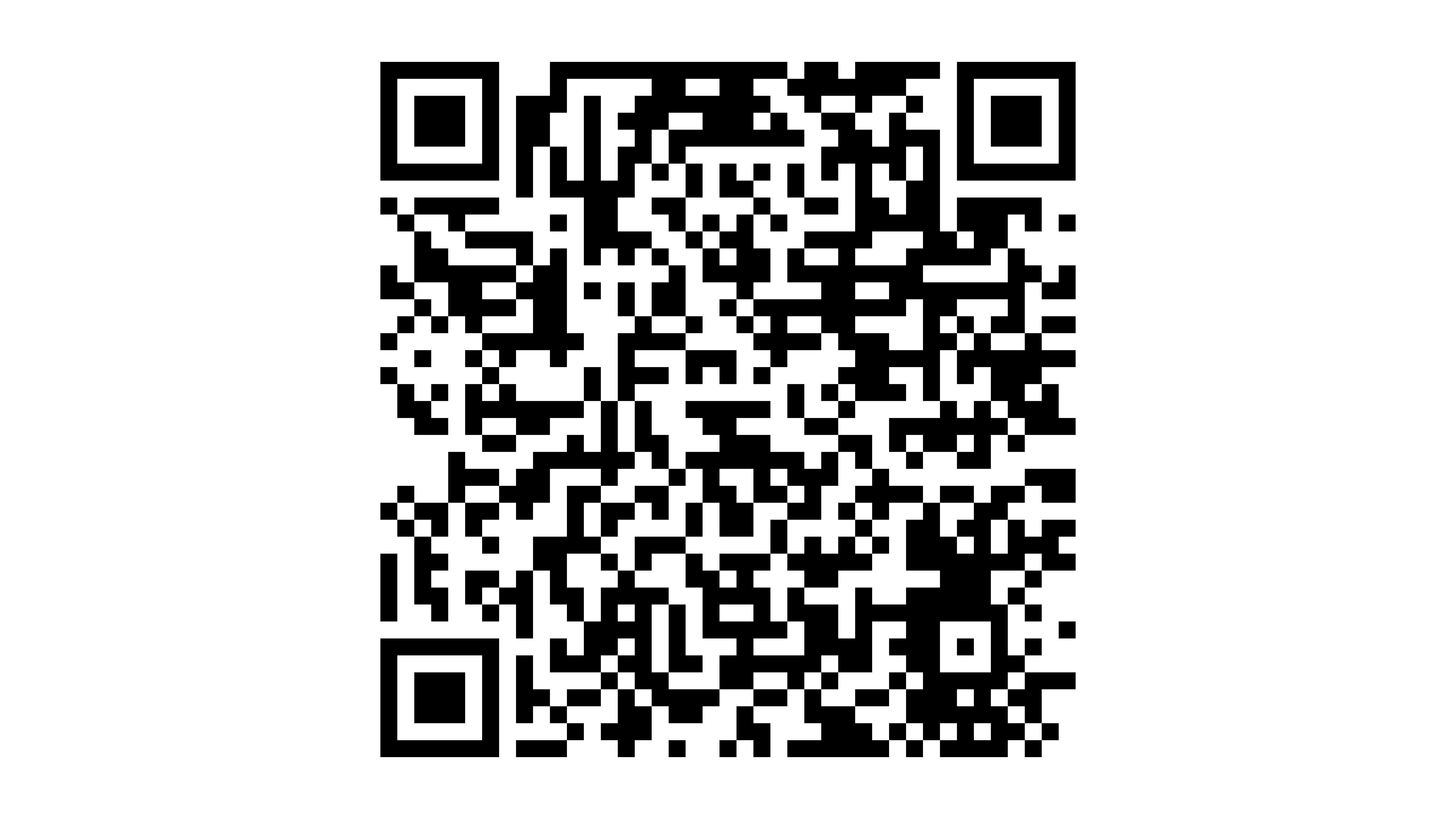 Scan the QR code to write a message of hope to trafficking survivors.
Click to add title
Click to add title